Welcome to our Orientation Day!
Have you come to the right place?
You should be here if:
-This is your first semester at FU/ studying English Philology
-You study English Philology as a major or minor subject in your   BA with or without teacher training option.

You should probably not be here if:
-You are going to start the MA English Studies.
-You are an exchange student.
-You are enrolled in a 'Vorkurs' for your other subject.
Studentische Studienberatung                   Student Advisory Service
Who are we? 
Elif Öz & Gwendolyn Rowlands

Where can you find us? 
JK 29/202

How can you reach us? 
Phone: 838 72312
baberatung@anglistik.fu-berlin.de  or beratung@anglistik.fu-berlin.de 
Office hours/ Sprechzeiten: will be published soon on the institute’s website
Academic quarter / Akademisches Viertel
c.t.: cum tempore/akademische Viertelstunde/ academic quarter
s.t.: sine tempore/ keine akademische Viertelstunde/ no academic quarter

Example c.t.: 12:00- 14:00   
Start: 12:15 End: 13:45 

Example s.t.: 15:00 – 17:00 s.t.
Start: 15:00  End: 17:00
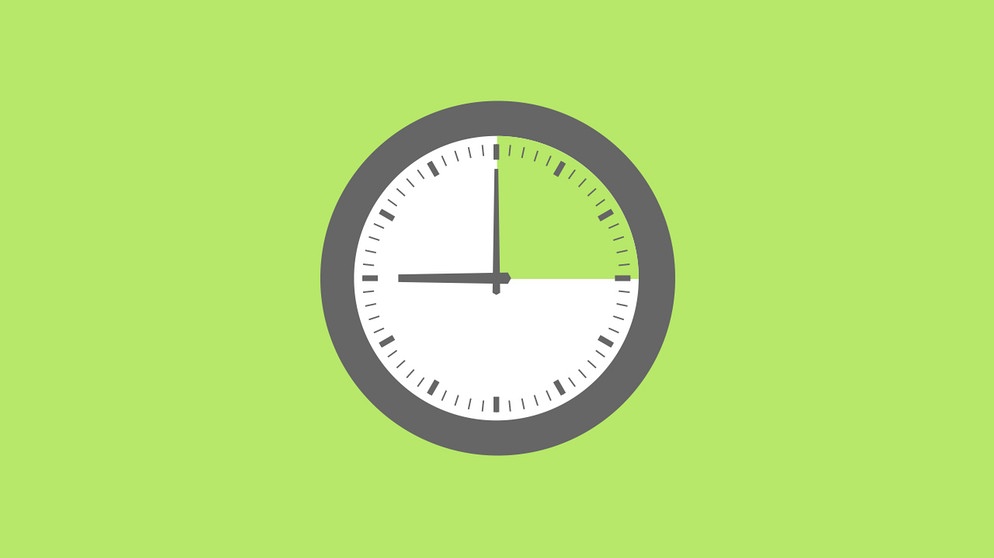 What is a module?
Usually consists of more than one course (Grundkurs (GK), Übung (Ü), Seminar (S-verschiedene Ausformungen), Vorlesung (V), Tutorium etc.)

Can be completed with an examination (written/ oral exam, term paper)

Continues for the duration of one semester (can sometimes strech to two semesters) 

Active participation may or may not be compulsory. If it is, there might be specific requirements to prove your active participation such as response papers, group presentations, participating in discussions on Blackboard

Detailed information about the structure and the contents of individual courses  Course catalogue (Vorlesungsverzeichnis)
Modules in English Philology
Always consist of two courses
Seminar 
(Seminar, Übung)
Lecture 
(Vorlesung, Grundkurs)
+
A large event, usually in the format of the instructor giving a presentation about the subject, good for taking notes, getting a general idea on the topic, asking questions. Participatipation is not mandatory but very much recommended.
A much smaller event, the number of participants is usually limited, you will be asked to actively participate in the class, do readings, occassinally write response papers or hold presentations. At the end of the semester, you will usually need to write a term paper which will be graded.
Check out this page for detailed information on course structure:

First Aid on the institute’s website
Specific requirements for the modules and sample study plans: Prüfungsordnung
Sprachpraxismodule am Sprachenzentrum
Language Practice Modules
Oral and Writings Skills 1
*All three courses are obligatory if English is your major subject (90 LP) or your second subject with 60 LP
Oral and Writings Skills 2
Mediating Skills
Registration through the Language Center
Language courses have a different registration process. It is not done through Campus Management; you need to fill out an online registration form and send it to the Language Center before the deadline. 

All three language courses will be offered every semester. You are asked to completed them in the given order. 

Make sure you register for Oral and Writing Skills 1 for the winter semester !! 

Deadline for the winter semester: Tuesday, 11th of October, 9 AM
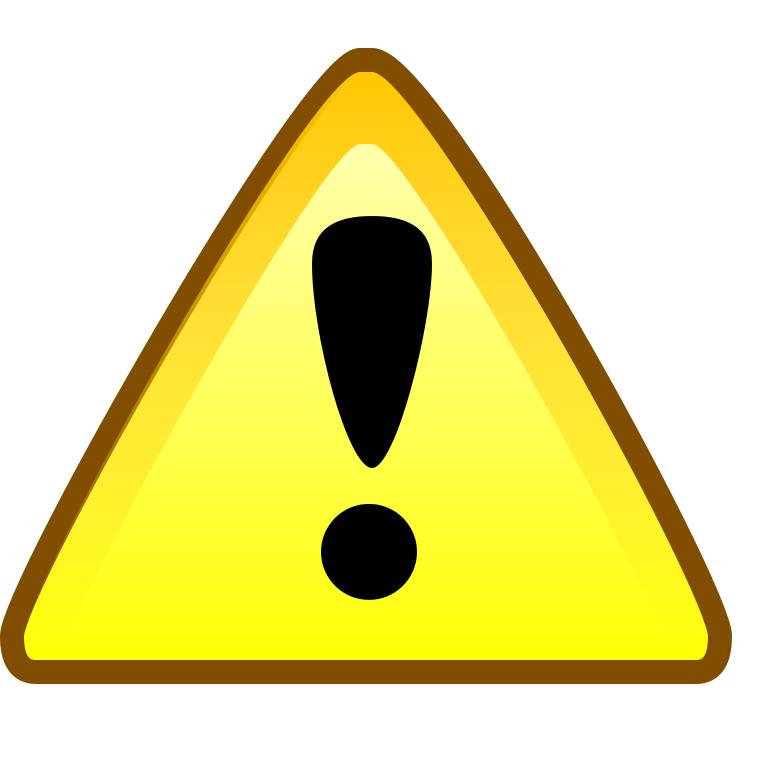 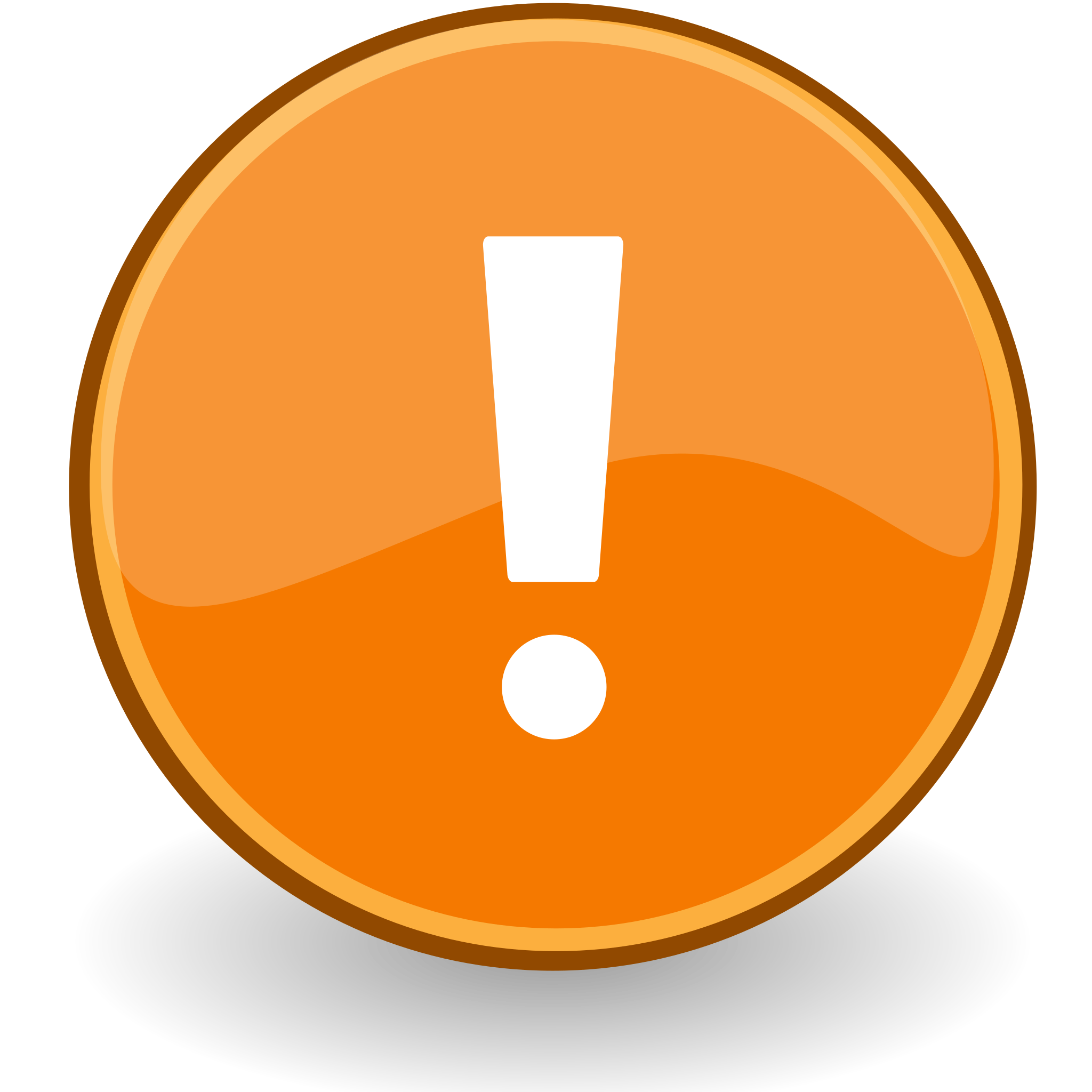 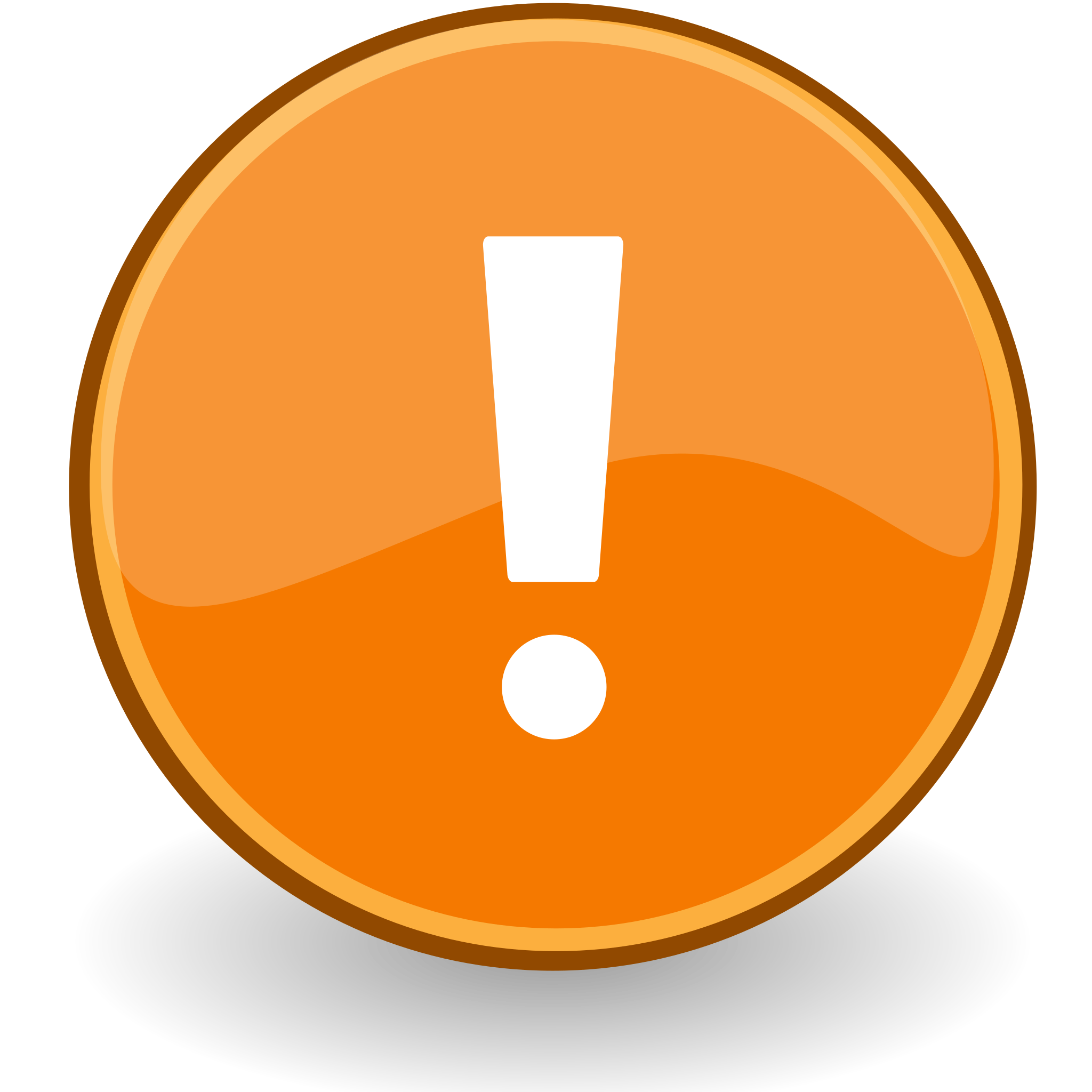 Checklists
30 LP

1) Registration to Basismodule:
 Introduction to Literary Studies
 Introduction to English Linguistics
90 LP or 60 LP

1)  Registration to Basismodule:
 Introduction to Literary Studies
 Introduction to English Linguistics

(Campus Management, registration period: 04.10.202– 14.10.2022)

2) Registration to the language course Oral and Writings Skills 1

(Online registration form, registration period: 19.09.2022- 11.10.2022)
(Campus Management, registration period: 04.10.202– 14.10.2022)

Reminder (for 30 LP): You can also enroll to one of the introductory modules now and wait for the next winter semester to complete the other one.
Blackboard
Campus Management
“e-learning platform”
Materials (readings, videos, suggestions) for the individual courses
Communicating with other students
Enrolment to courses can be automatic, with a password provided by your instructor or the instructor can add you to the course manually
Overview of your courses
Where your grades will be entered
Registration/ Deregistration
Welcome to our institute, we wish you a great winter semester!
… and please do not hesitate to contact us and ask for help !!